Motivacijske misli
Oktober 2023
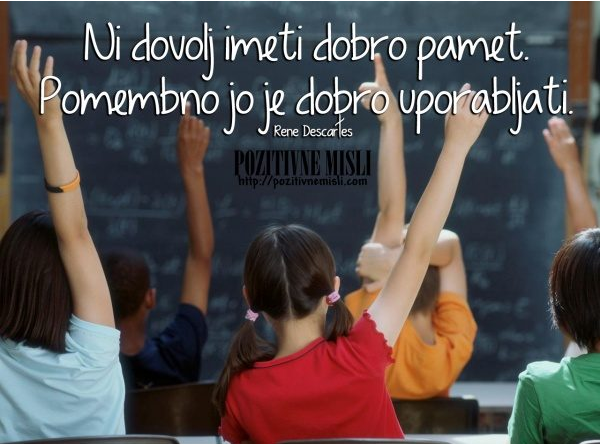 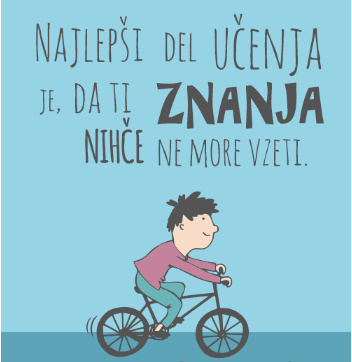 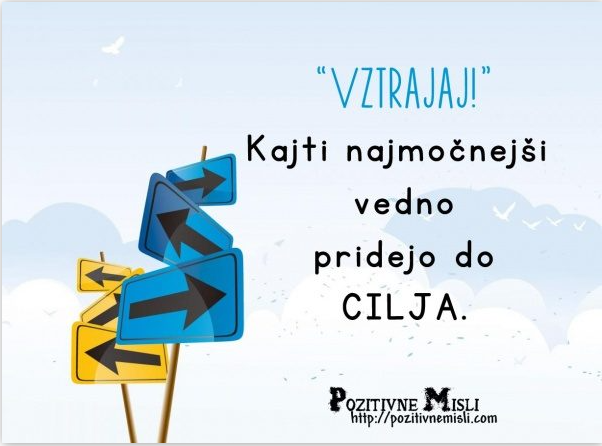 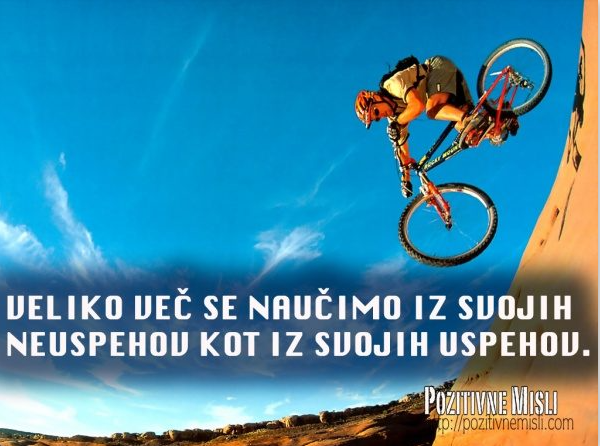 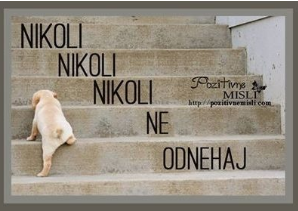 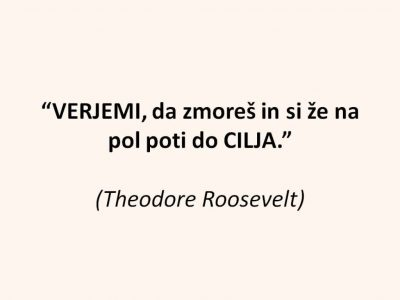 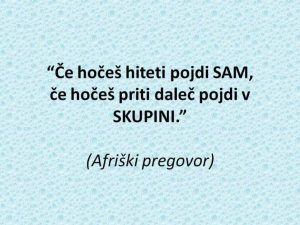 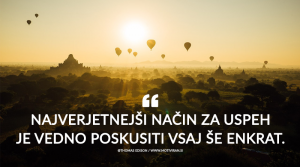 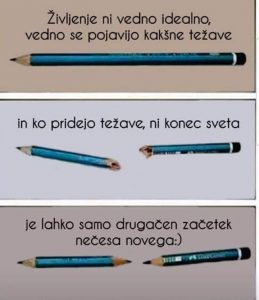 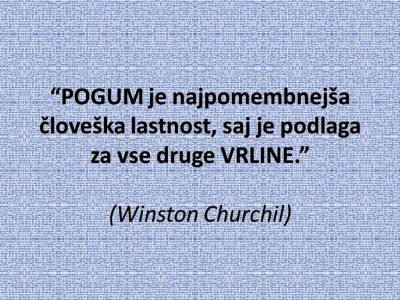 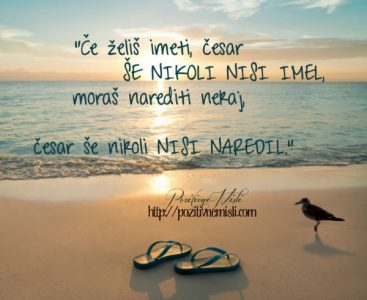 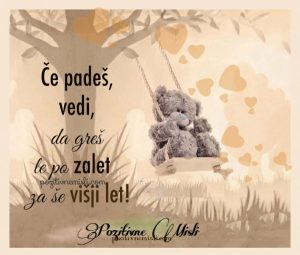 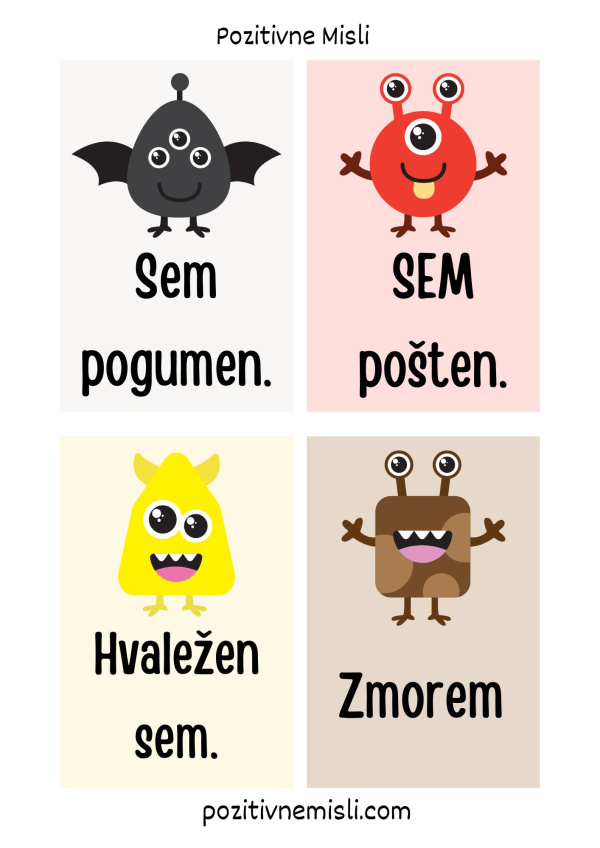 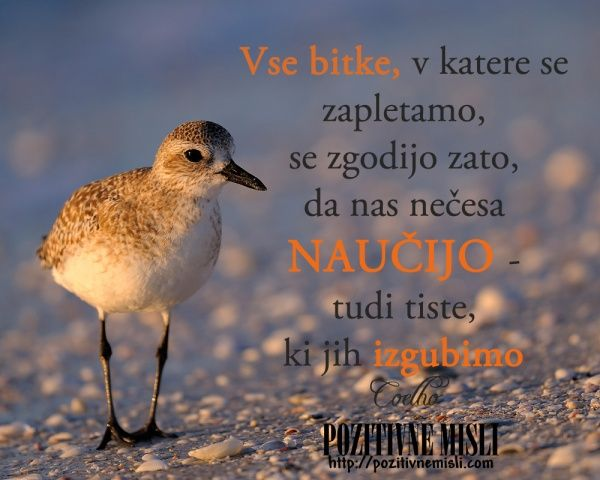 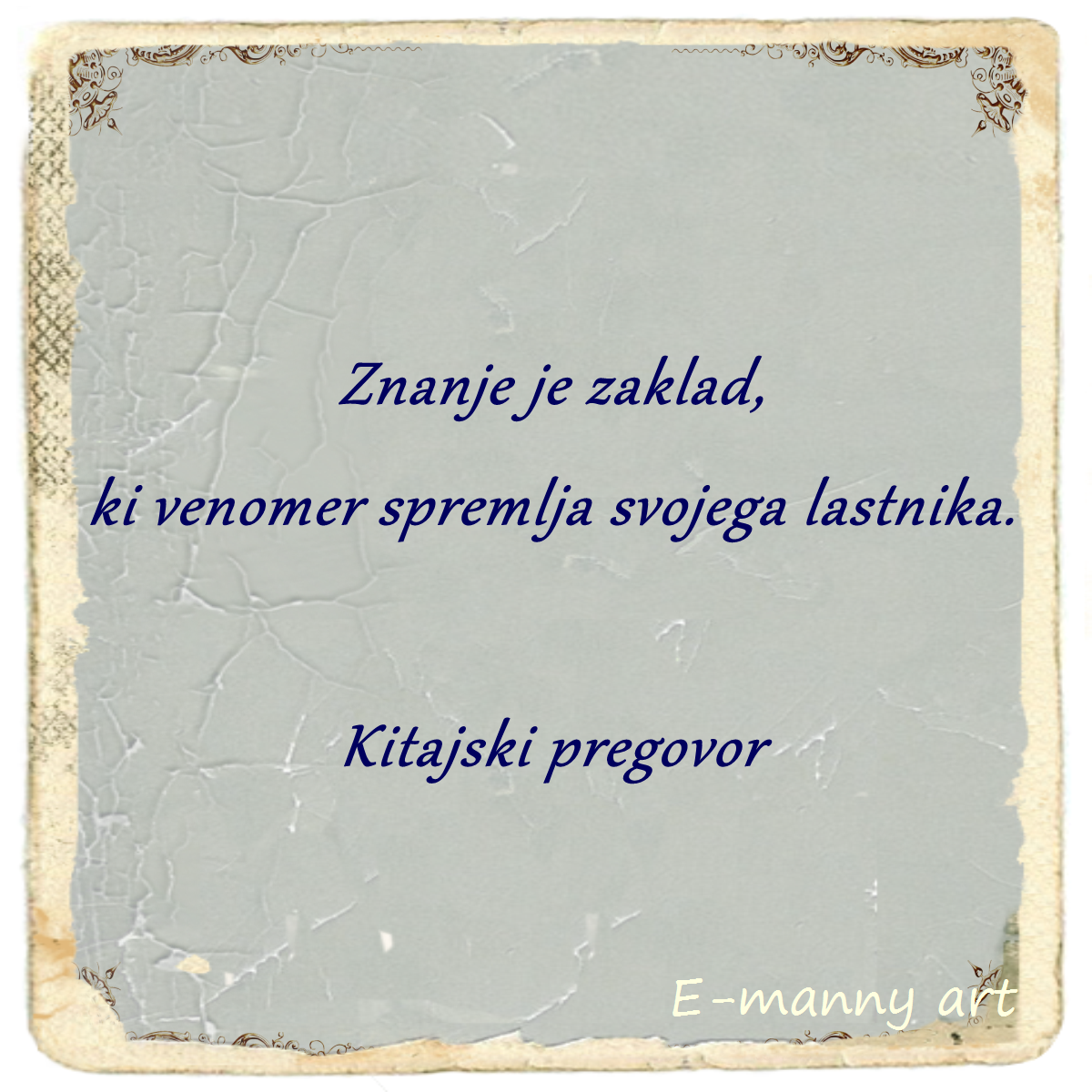 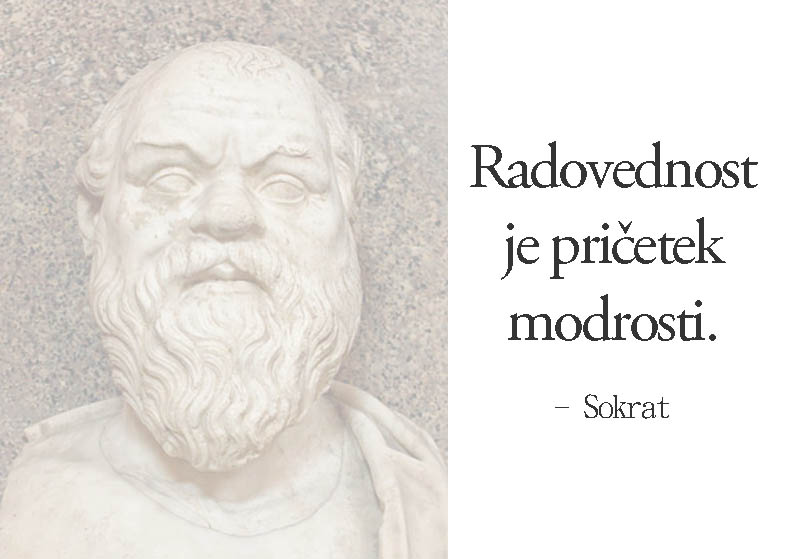 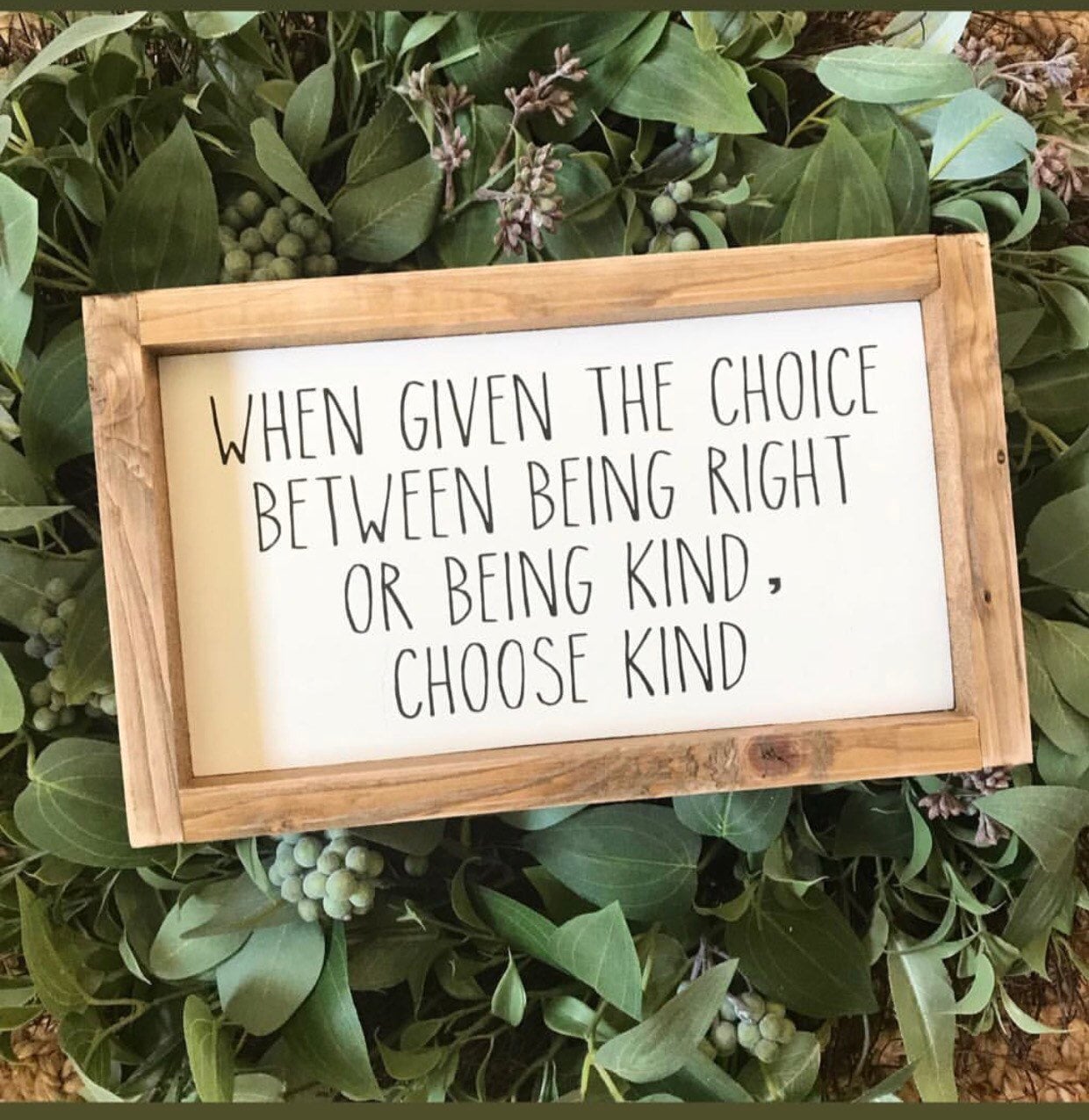